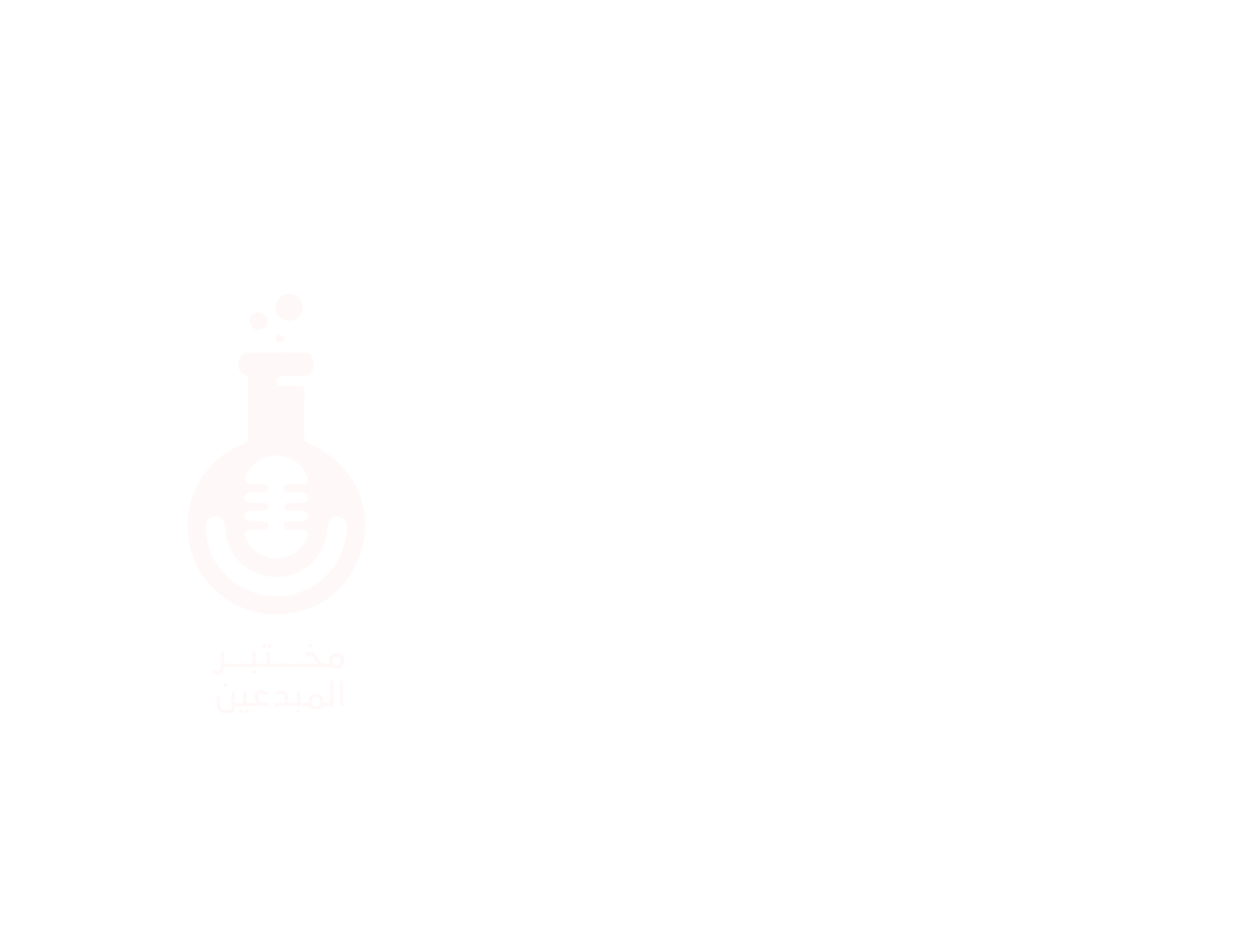 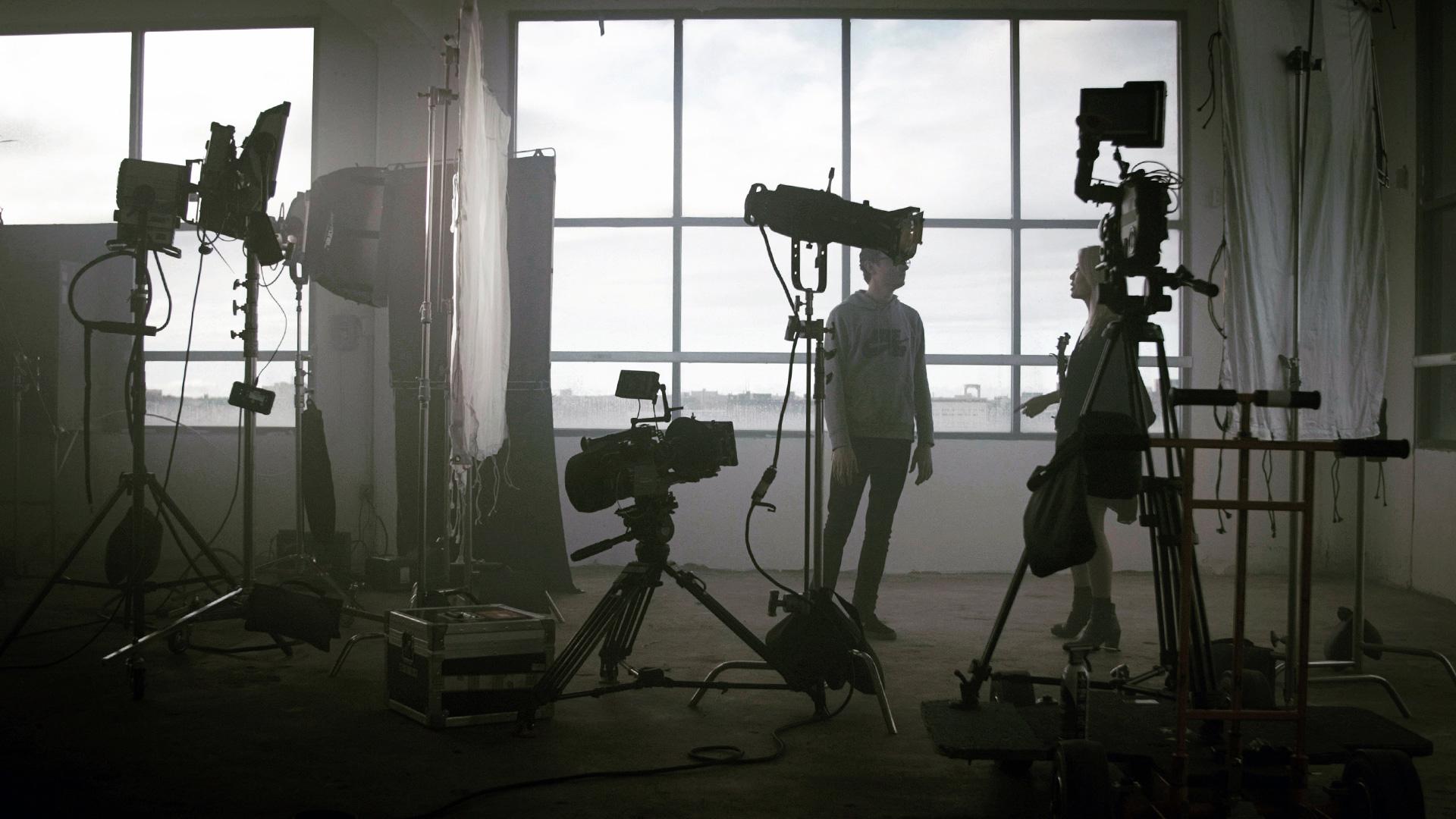 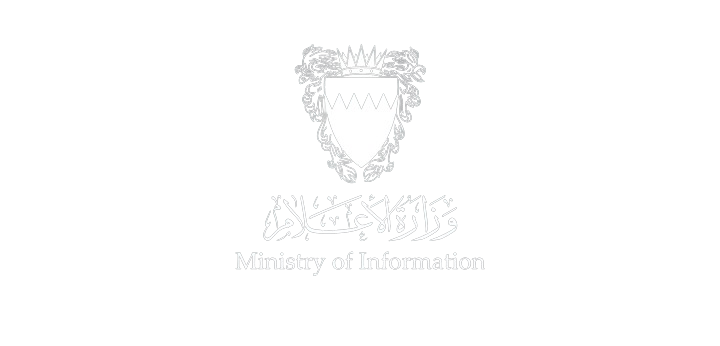 فئة الأغاني
اسم الشركة – مقدم الفكرة
يرجى التأكد من استكمال جميع المعلومات في الاستمارة
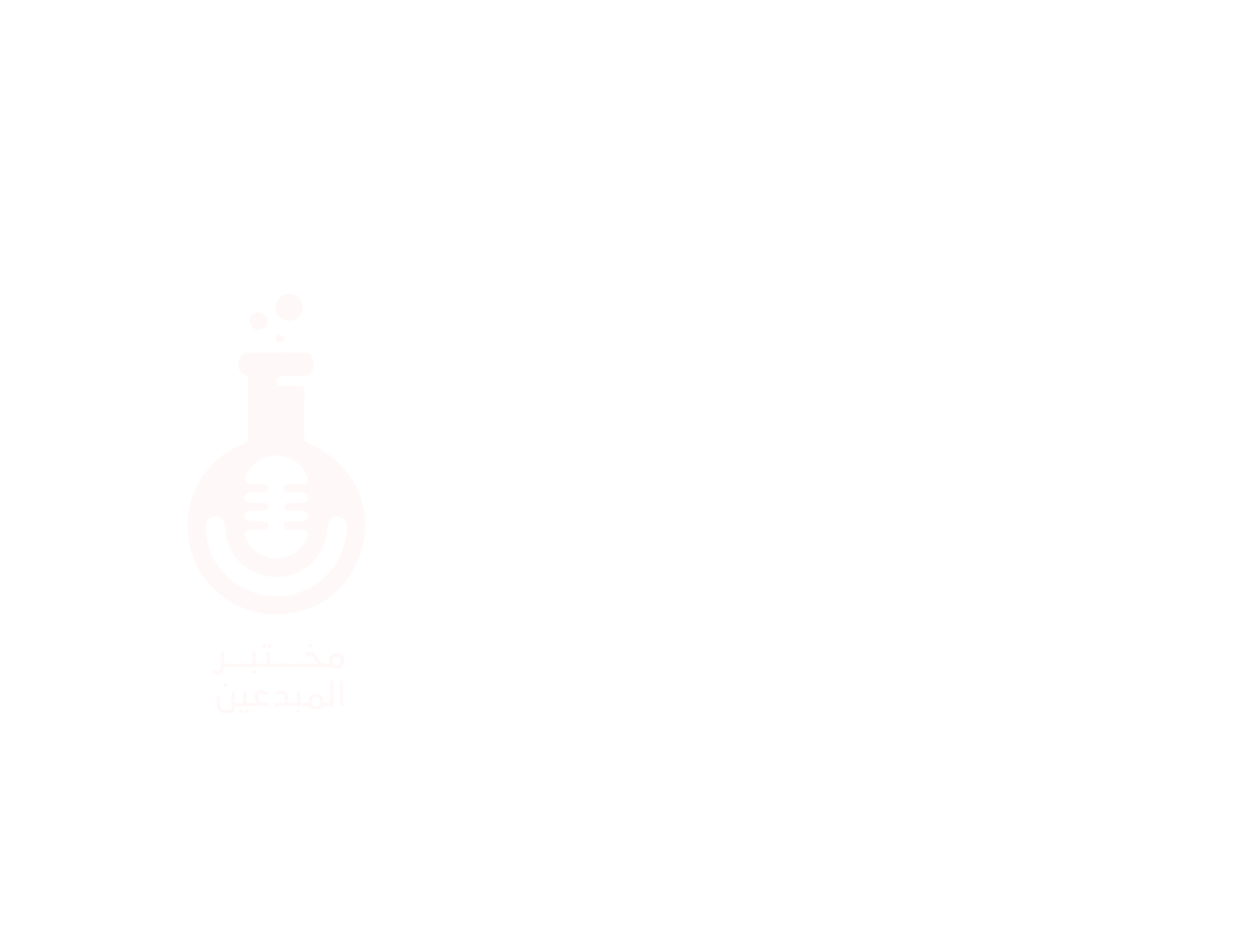 8
1
نموذج ملحن للموسيقى
اسم الاغنية
صاحب الفكرةاسم الشركة أو الشخص
9
2
مواقع تصوير الاغنية
المعدات الفنية المخصصة لللاغنيةمثال (نوع الكاميرا، الإضاءة، برامج المونتاج وتصحيح الألوان).
10
3
قالب الاغنية
محتويات استمارة 
تسجيل 
فئة الأغاني
مرفقاتصور، فيديوهات، وصلات لاغاني مشابهة، (References)
11
4
كلمات الأغنية
5
12
خطة التسويق
خطة عمل التصوير
6
13
الخطة المالية (التكلفة التقريبية)
فريق العمل
7
المغني المقترح
يرجى التأكد من استكمال جميع المعلومات في الاستمارة
2
مثال: 
سنوات الخبرة ، أبرز الأعمال ، المجالات التي تعمل بها ...يرجى كتابة النص المقترح هنا
مثال: 
يرجى شرح فكرة الأغنية وما هو الجديد فيها
مثال: 
يمكن اقتراح أكثر من أسم مع تحديد قالب الاغنية ( وطنية ، شبابية ، أطفال .. الخ) وتحديد مدتها هنا
مثال: 
يمكن كتابة نص الأغنية هنا
مثال: 
يرجى كتابة الخطة المقترحة لتصوير العمل  المقترح هنا
مثال: 
في حال وجود مواقع مقترحة يرجى ذكرها هنا
مثال: 
ما هي أبرز المعدات الفنية التي سيتم استخدامها في التصوير والانتاج
مثال: 
يرجى اضافة معلومات خطتك التسويقية للفكرة هنا
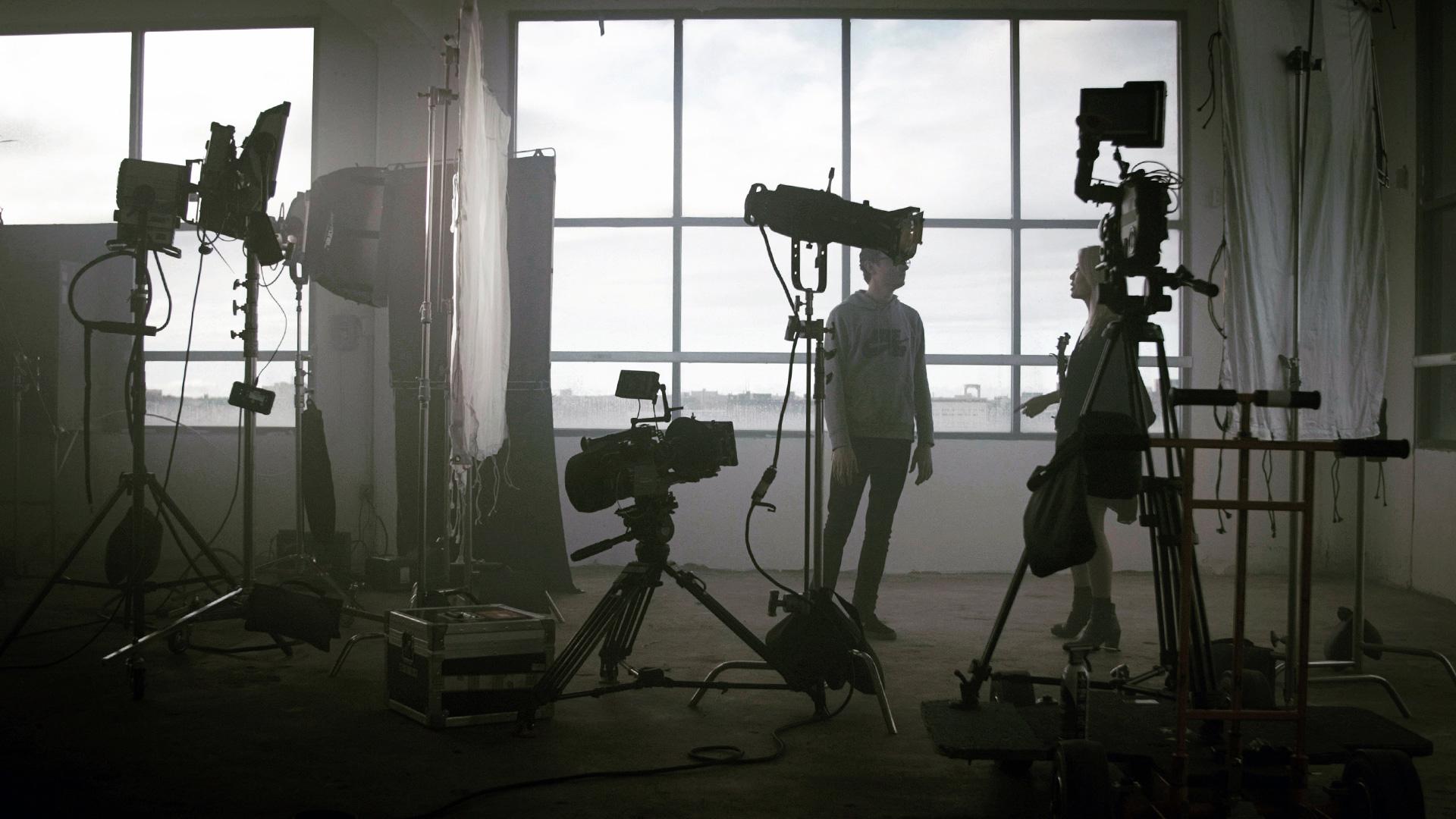 الملاحق
مثال: 
يرجى اضافة إي ملفات او صور او بيانات توضح فكرتك
مثال: 
يرجى اضافة إي ملفات او صور او بيانات توضح فكرتك
مثال: 
يرجى اضافة إي ملفات او صور او بيانات توضح فكرتك
مثال: 
يرجى اضافة إي ملفات او صور او بيانات توضح فكرتك